Handwriting practise:Tuesday
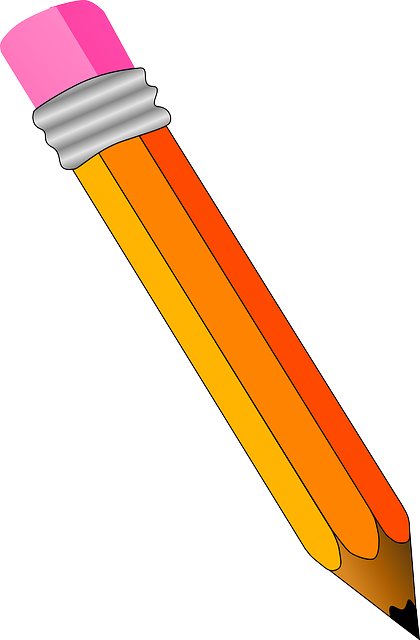 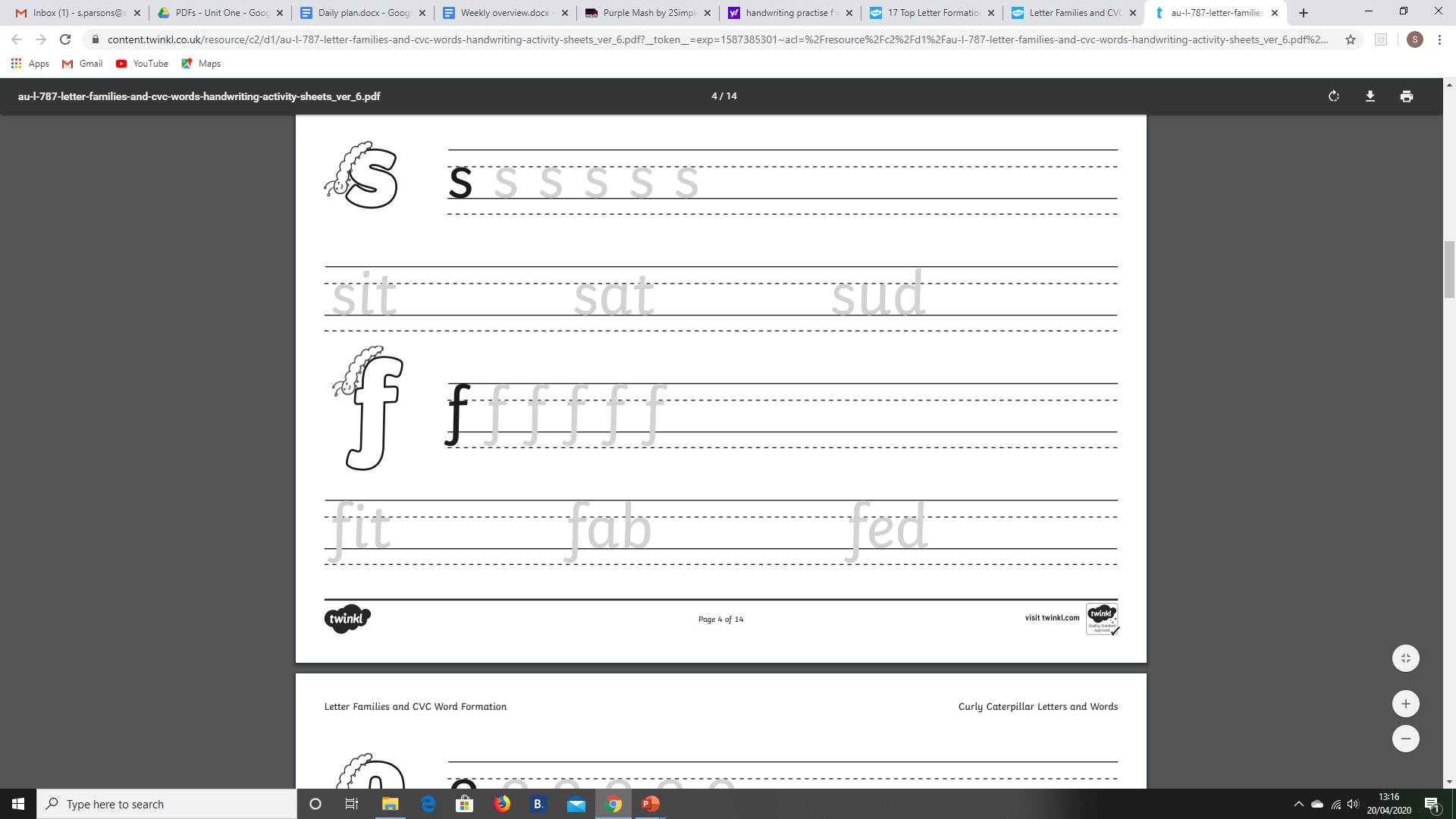 Start at the top, curl back and down, then curl back again. Take off your pen and cross it through the middle.
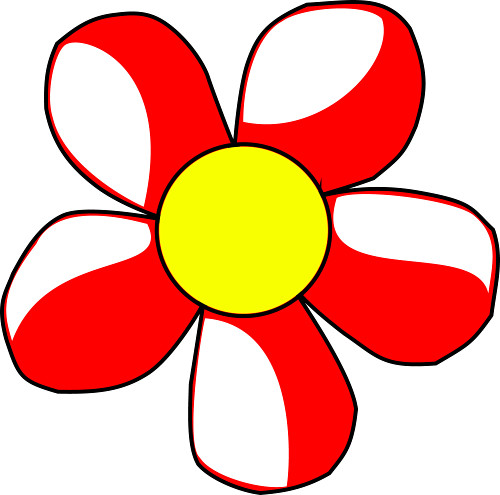 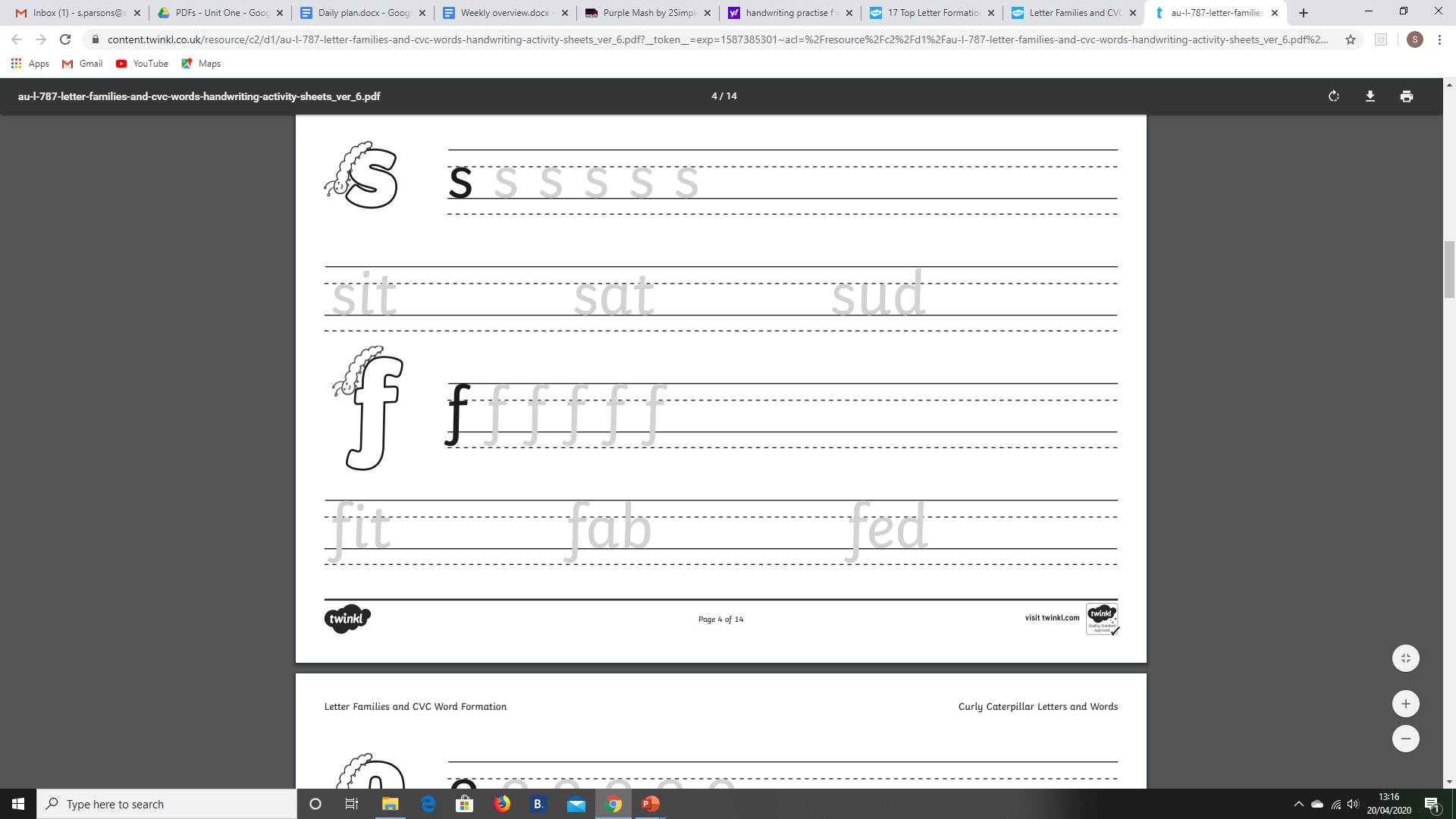 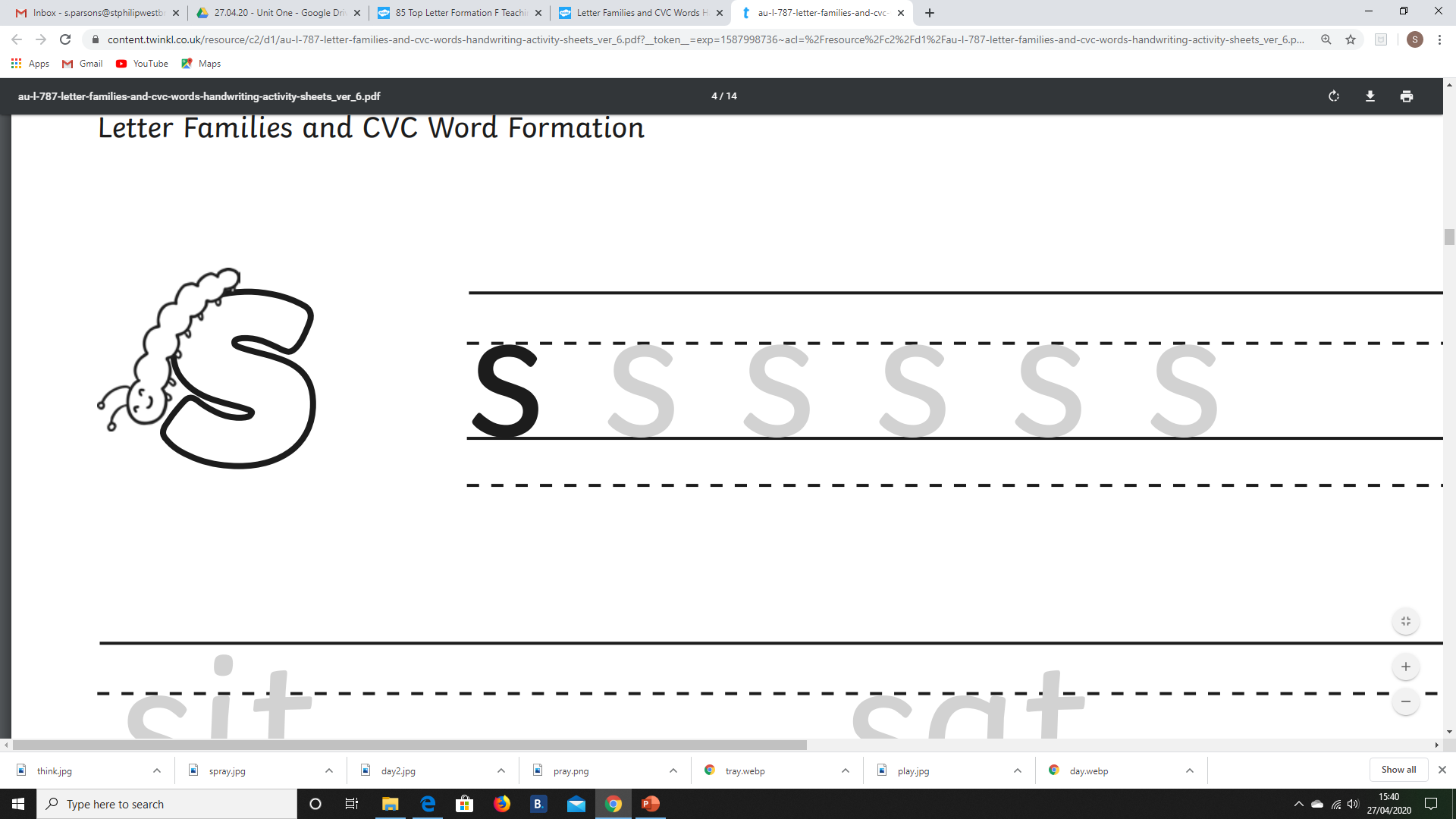 Start at the top, curl back, forwards, back.
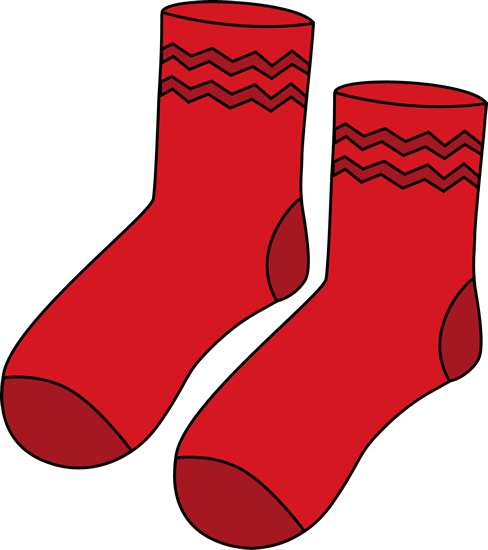 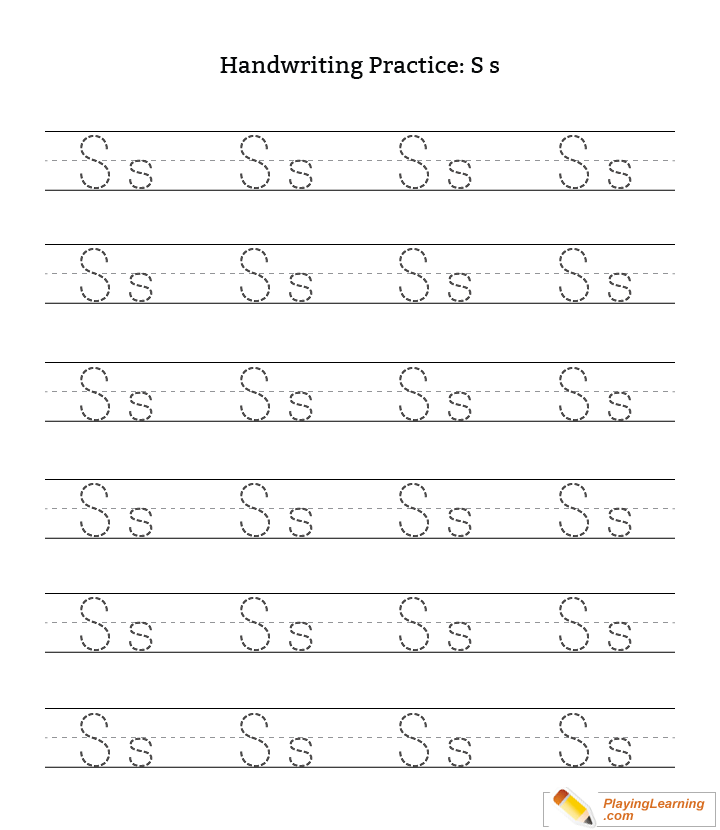 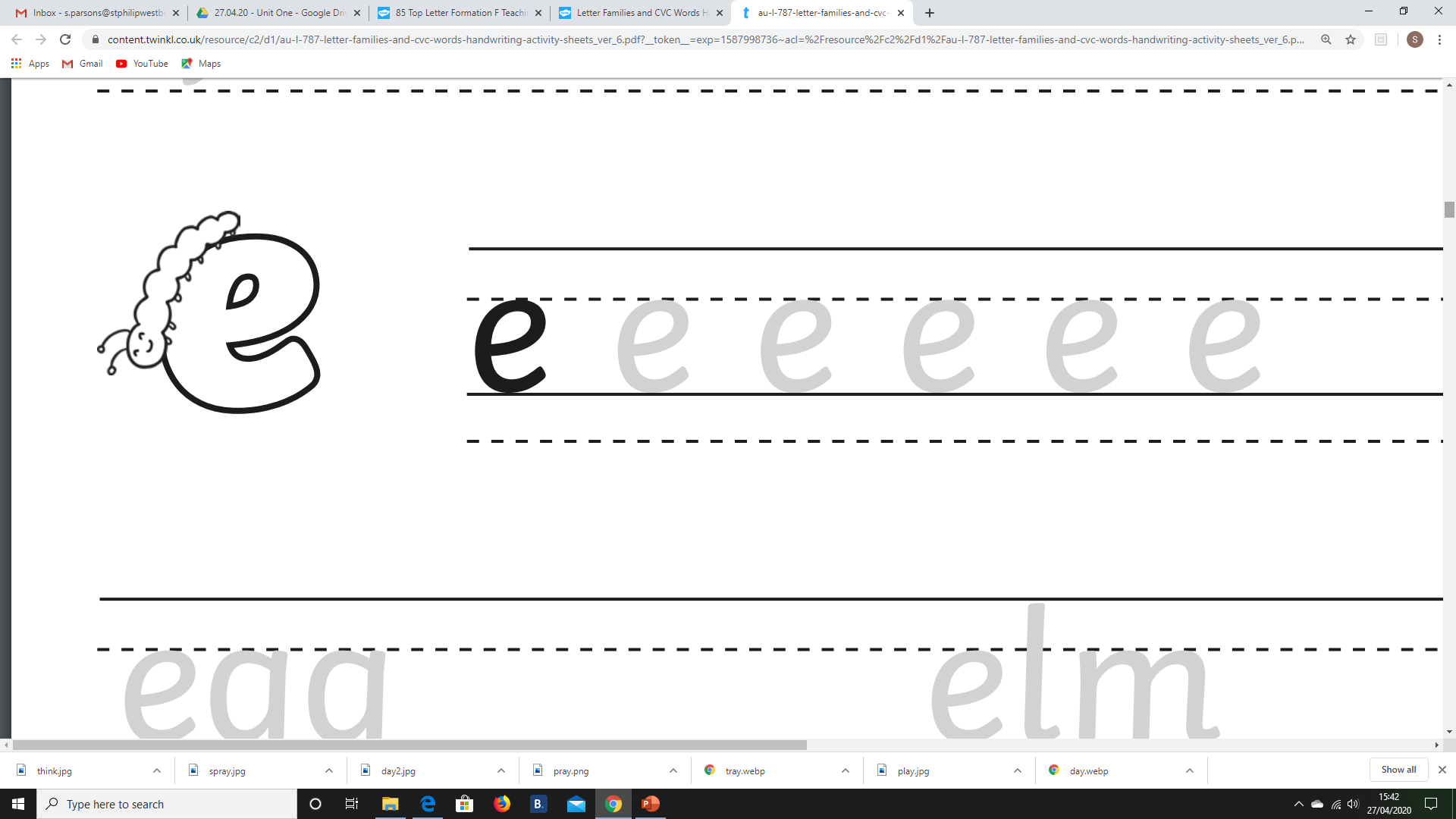 Push through the middle, curl back and round.
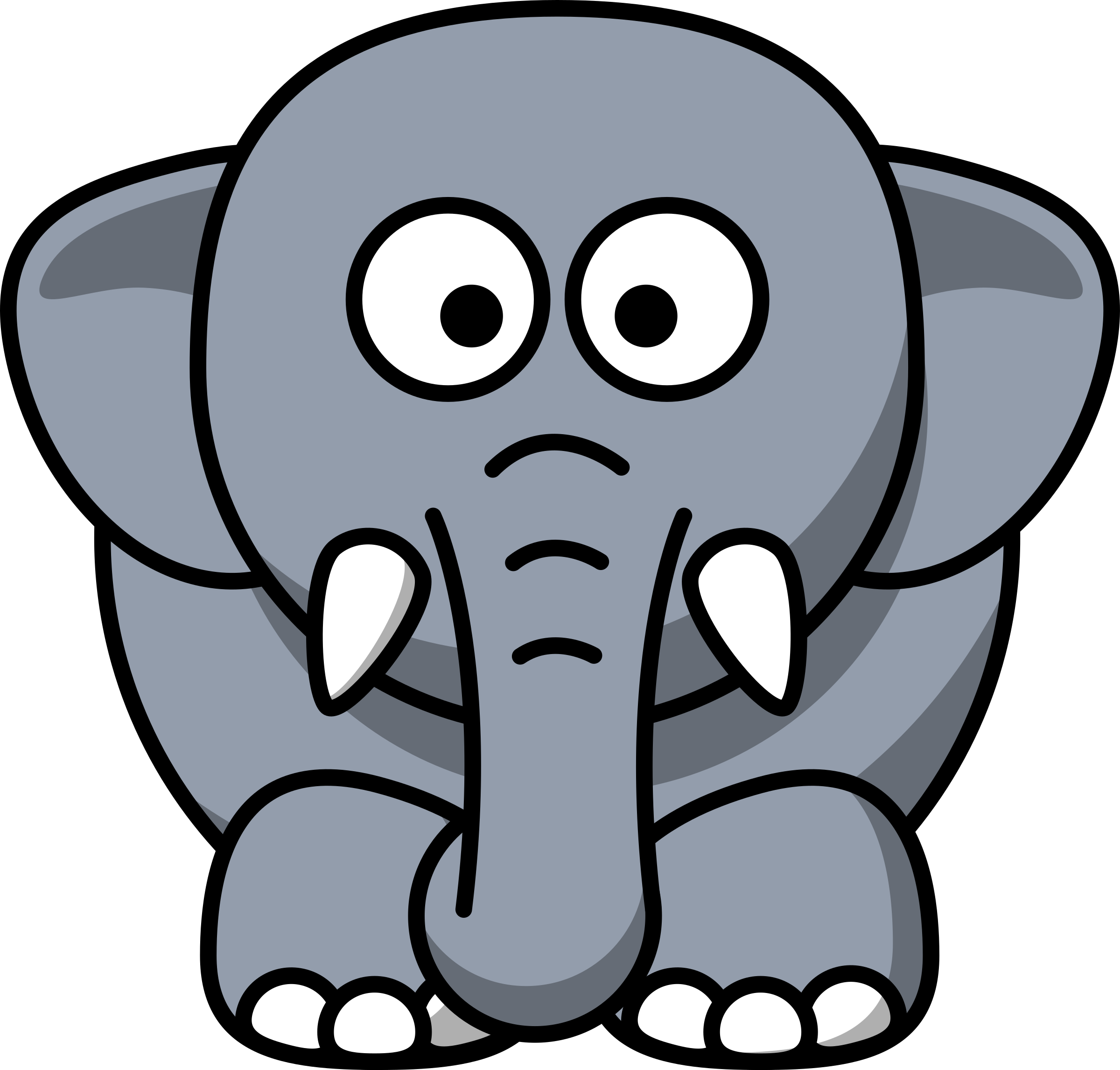 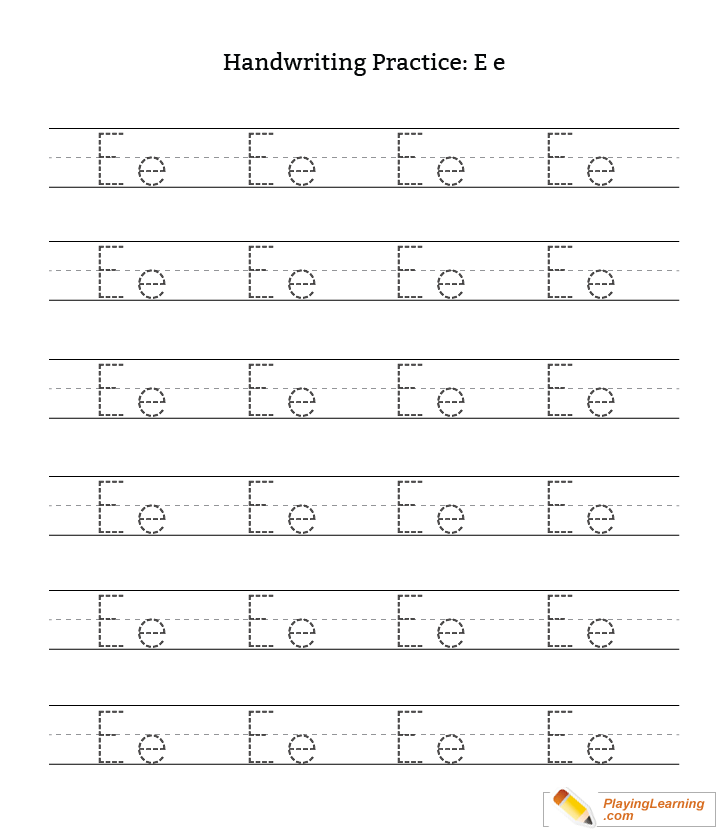